Dynamic Programming
Data Structures and Algorithms
CSE 373 Su 18 – Ben jones
1
Announcements
Friday is a guest lecture in GUG 220
Kendra Yourtee will give insider information on tech interviews
Will not be covered on the final – will be very useful for jobs though!
Don’t go to Gowen Hall on Friday – we won’t be there!

Final Homework will be posted tonight!
Short (2 question) FINAL REVIEW
Due Wed. before final
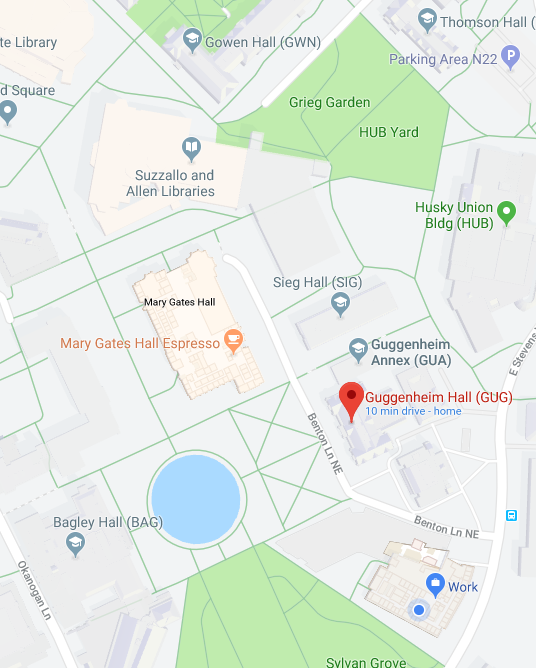 CSE 373 Su 18 – Ben jones
2
Goals for Today
3 examples of dynamic programming – the details of the first two are not important – it is the strategy that I want you to focus on

Learning goal 1: Be able to state the steps of designing a dynamic program

Learning goal 2: Be able to implement the Floyd-Warshall all-shortest-paths algorithm.

Learning goal 3: Given a description of a problem and how it is broken into subproblems, be able to write a dynamic program to solve the problem.
CSE 373 Su 18 – Ben jones
3
Coin Changing Problem (1)
THIS IS A VERY COMMON INTERVIEW QUESTION!

Problem: I have an unlimited set of coins of denomitations w[0], w[1], w[2], … I need to make change for W cents. How can I do this using the minimum number of coins?

Example: I have pennies w[0] = 1, nickels w[1] = 5, dimes w[2] = 10, and quarters w[3] = 25, and I need to make change for 37 cents.

I could use 37 pennies (37 coins), 3 dimes + 1 nickels + 2 pennies (6 coins), but the optimal solution is 1 quarter + 1 dime + 2 pennies (5 coins).
We want an algorithm to efficiently compute the best solution for any problem instance.
CSE 373 Su 18 – Ben jones
4
Step 1: Find the subproblems
What are our subproblems? How do we use them to compute a larger solution?

One way to make the problem “smaller” is to reduce the number of cents we are making change for.

Let OPT(W) denote the optimal number of coins to use to make change for W cents.
CSE 373 Su 18 – Ben jones
5
Step 2: “Characterize the Optimum”
What recurrence relation describes our optimum solution? What are the base cases?

Break the problem into cases. Any non-zero amount will use at least one coin, so we can cover all of our cases by:
 1) use at least one penny
 2) use at least one nickel
Etc.
i) use at least one of w[i]
So in the i’th case, if OPT(W) uses w[i], then OPT(W) = OPT(W – w[i]) + 1
or overall: OPT(W) = min{ OPT(W – w[1]) + 1, OPT(W – w[2]) + 1, … OPT(W – w[m]) + 1}
For our base cases, we know that it takes 0 coins to make change for 0 cents:
OPT(0) = 0
We also know that it is impossible to make negative change
OPT(n) = infinity for n < 0
CSE 373 Su 18 – Ben jones
6
Step 3: Order the Subproblems
CSE 373 Su 18 – Ben jones
7
Step 4: Write the algorithm
change(W, w[]): // w[] has length n
     OPT = new array[W + 1]
     OPT[0] = 0
     for i = 1 to W:
         best = infinity
         for j = 0 to n:
              if (i – w[j]) >= 0 &&  OPT[i – w[j]] + 1 < best:
                  best = OPT[i – w[j]] + 1
         OPT[i] = best
     return OPT[W]
// Base case
Base case – since index < 0, used a conditional instead
CSE 373 Su 18 – Ben jones
8
[Speaker Notes: Runtime?
O(nW)]
Which coins did we use?
This algorithm only tells us how many coins we need to use, not which coins they were.

Each time we found OPT(k), we made a choice about which coin we were adding (see why)?
The coin we “removed” to find the best subproblem in the top-down view is a coin “added” when viewed bottom-up.

Idea: Use a second array to keep track of which coins we are adding!
CSE 373 Su 18 – Ben jones
9
Step 5: Tracking Coins
change(W, w[]): // w[] has length n
     OPT = new array[W + 1]
     coins = new array[W+1]
     coins[0] = -1
     OPT[0] = 0
     for i = 1 to W:
         best = infinity
         bestCoin = -1
         for j = 0 to n:
              if (i – w[j]) >= 0 &&  OPT[i – w[j]] + 1 < best:
                  best = OPT[i – w[j]] + 1
                  bestCoin = j
         OPT[i] = best
         coins[i] = bestCoin
     return coins
CSE 373 Su 18 – Ben jones
10
Coin changing problem (2)
Same setup: How many different ways are there of making change? (Counting problem)

This time we’ll need both size variables – the amount of change to make, and the coins available:

OPT(W, k) := The number of ways to make change for W, using only the first k coin types
e.g. if w[0] = pennies, w[1] = nickels, w[2] = dimes, and w[3] = quarters,

OPT(12, 2) = 3; the number of ways to make 12 cents using only pennies and nickels
CSE 373 Su 18 – Ben jones
11
Characterizing the Optimum
CSE 373 Su 18 – Ben jones
12
[Speaker Notes: We didn’t have a negative base case. Why?
The way we wrote our optimum, we will never try to use a negative subproblem.]
Ordering the Subproblems
We now have 2 variables, W and k, so our array will be 2D:
W = 0         1                   2                …
1
0
0
0
0
0
0
0
k = 0
 
1
2
…
1
1
OPT(W,k)
1
1
1
Subproblems depended on only have smaller W and k values
CSE 373 Su 18 – Ben jones
13
Algorithm
changeCounting(W, w[]): // w[] has length m
    OPT[][] = new int[][]
    OPT[0][k] = 0 for all k
    for k = 1…m:
        for n = 1…W:
            numWays = 0
            for i = 0… W / w[k-1]:
                numWays += OPT[n – i*w[k-1], k-1]
            OPT[n, k] = numWays
    return OPT(W, m)
CSE 373 Su 18 – Ben jones
14
[Speaker Notes: Runtime? O(m W^2)]
All Shortest Paths
CSE 373 Su 18 – Ben jones
15
Characterizing OPT
OPT(k,i,j) := shortest path from i to j using only first k vertices in between






What is OPT(3, 0, 4) for this graph? What path does it correspond to?

OPT(3, 0, 4) = 9 since we can’t use 3 as an intermediate node.
CSE 373 Su 18 – Ben jones
16
Characterizing OPT
OPT(k,i,j) := shortest path from i to j using only first k vertices in between

 Observation: OPT(k,i,j) either uses the k’th vertex, or it doesn’t: 

     OPT(k,i,j) = min {  OPT(k-1, i, j)   ,      OPT(k-1, i, k) + OPT(k-1, k, j)   }
CSE 373 Su 18 – Ben jones
17
Characterizing OPT
CSE 373 Su 18 – Ben jones
18
Ordering the Subproblems
CSE 373 Su 18 – Ben jones
19
Floyd-Warshall Algorithm
shortestPaths(G):
    let d[][] be a |V|x|V| matrix
    d[i][j] = w(i,j) or infinity if no edge (w(i,i) = 0 for all i)
    for k=0 ... |V| - 1 :
        for i = 0 … |V| - 1:
            for j = 0 … |V| - 1:
                if (d[i][j] + d[k][j] < d[i][j] ):
                    d[i][j] =  d[i][k] + d[k][j]
    return d
CSE 373 Su 18 – Ben jones
20
Example
CSE 373 Su 18 – Ben jones
21
Path Reconstruction
shortestPaths(G):
    let d[][] be a |V|x|V| matrix
    let path[][] be a |V|x|V| matrix initialized to -1s
    d[i][j] = w(i,j) or infinity if no edge (w(i,i) = 0 for all i)
    for k=0 ... |V| - 1 :
        for i = 0 … |V| - 1:
            for j = 0 … |V| - 1:
                if (d[i][j] + d[k][j] < d[i][j] ):
                    d[i][j] =  d[i][k] + d[k][j]
                    path[i][j] = k
    return d
CSE 373 Su 18 – Ben jones
22